A Flavour of Crownfield Junior
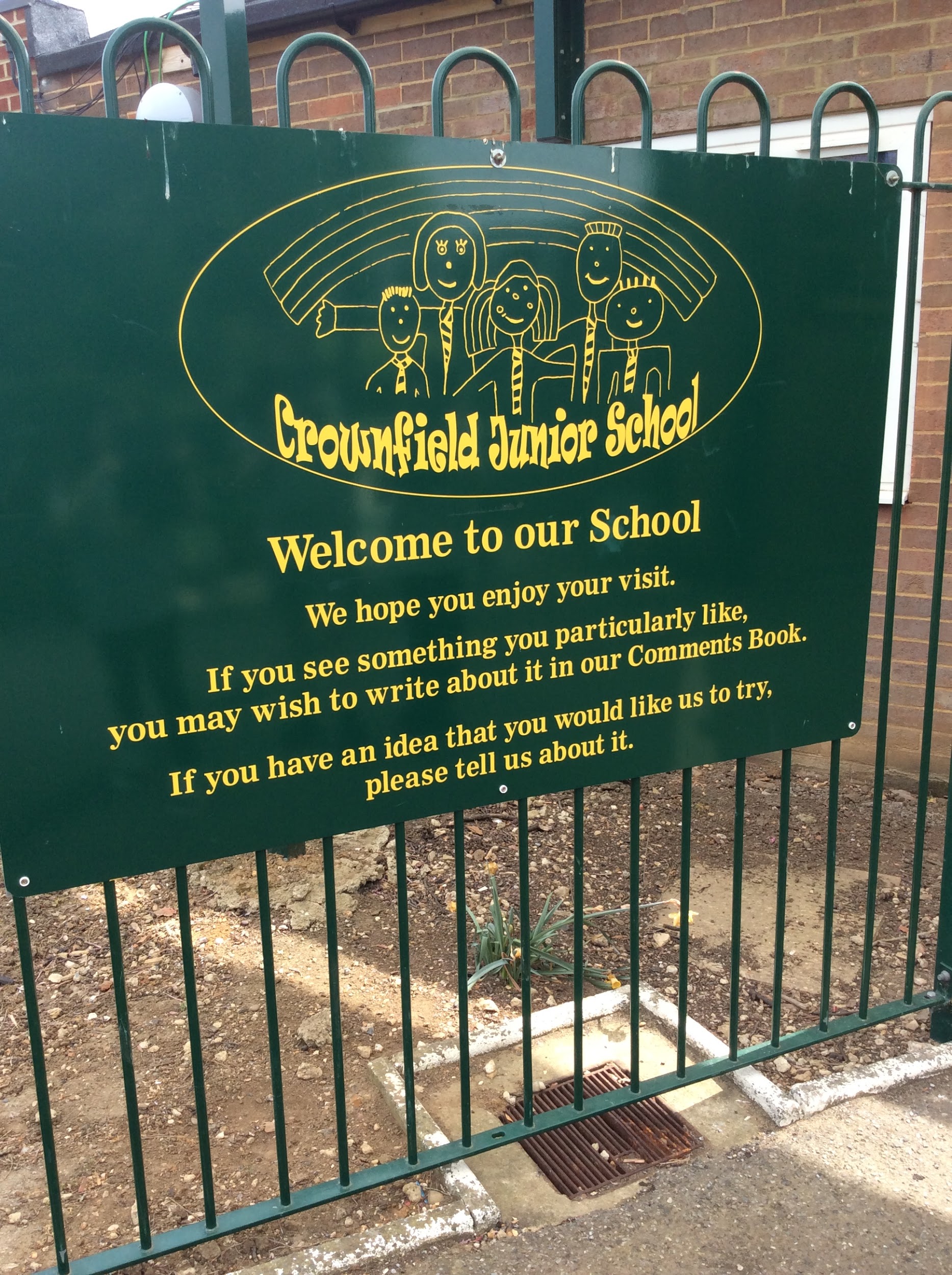 A typical classroom
We love our music!
We have a cosy library with a librarian!
We are very lucky to have lots of open fields (although some has the expansion work on it!)
Every child as a hand on display in the hall to symbolise that we are a team
We support our local community
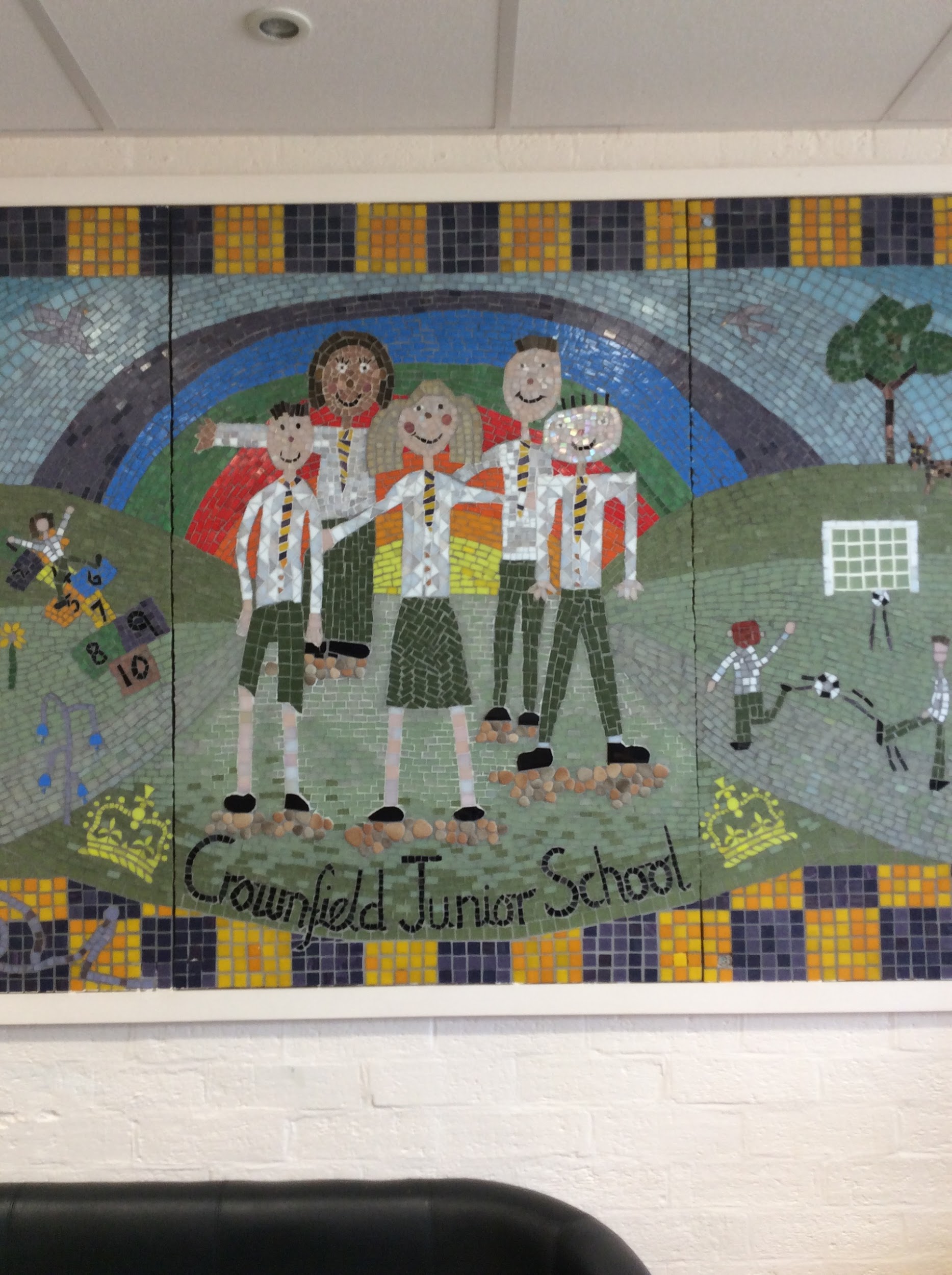 Together, we are Crownfield!